会員の皆さまへ
以下のポジションでメンバーを募集しています！

　　　1. 妊娠SOSかながわ相談員
　　　　　　　電話相談/LINE相談/アウトリーチ支援 
　　　　　　　　募集人数: 2～3名

　　　2. 株式会社スタジオアリス・セミナー講師
　　　　　　　　募集人数: 2～3名

　　　3. 企業向けプレコンセプションケア出前講座 講師
　　　　　　　　募集人数: 2～3名

　　　4. 助産師による相談室（企業対象）
　　　　　　　　募集人数: 2～3名
　　　　📅 申込み
　　　　　2025年4月30日（水）～6月30日（月）　
　　　　　　応募者多数の場合は、期日より早めに受付を終了します。
　　　　📅 選考について
面接を行い、検討後、採用決定のご連絡をいたします。
面接日についてご連絡しますので、面接可能日をお書きください.
参考にさせていただきます。
　　　　🗓️ 面接日程
　　　　　　日時: 先着順で随時調整
　　　　　　会場: オンラインまたは対面
　　　　🔍 詳細情報　　詳しくは、公益社団法人神奈川県助産師会のホームページ
　　　　　　　（会員専用ページ：お知らせ）をご覧ください。
　　　　ご興味のある方は、ぜひご応募ください！お待ちしております。
🌟 チームメンバー募集のお知らせ 🌟
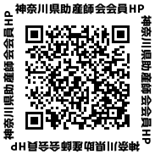 チームメンバー募集のお知らせ
 
①「妊娠SOSかながわ　電話相談/LINE相談/アウトリーチ支援」相談員　募集
　　　　募集人数：2～3名
　
　要　　件：神奈川県助産師会会員であり、事業の円滑な運営にも協力できる者
　　　　　　思春期保健相談士取得者
 　　　　 　  妊娠SOS相談業務経験者
   業務内容：電話相談/LINE相談/アウトリーチ支援　
　　　　　   事業の企画提案に基づき、メンバーと協力し円滑な運営をする
　　　　　   定例会議への出席（第2金曜日13時30分～15時）オンライン　
   勤務地　：自宅でプライバシー保護を図れる場所（専用電話/専用パソコン貸与）
   勤務時間：相談業務は基本16時～21時　
      アウトリーチ支援は調整にて実施
   謝　　金：相談業務　1900円/時間 
　　　　　   アウトリーチ支援（県から指定）
　
 
②「株式会社スタジオアリス・セミナー講師　募集」
            募集人数：2～3名
　
　要　　件：神奈川県助産師会会員であり 、インストラクタ―など有資格者
　業務内容：マタニティヨガ（25分）+講話（30分）　
　　または、ベビーマッサージ（40分）+座談会（15分）
　勤務地　：川崎市内のスタジオアリス店舗スペース
　勤務時間： 10時集合、10：30～11：45
　謝　　金：9,000円（交通費別実費）
　
 
③「企業向けプレコンセプションケア出前講座　講師　募集」
　　　募集人数：2～3名
　
　　要　　件：神奈川県助産師会会員であり、事業の円滑な運営にも協力できる者
　　1（公社）日本助産師会のプレコンセプションケアプログラム研修を修了している者
　　2．国立成育医療研究センターのセミナー受講歴がある者
　　3．プレコンセプションケアに関する研修会に参加したことがある者
　　4．助産師として母子に関わる健康教育、包括的性教育、いのちの授業などの講演を実施した
　　　　ことがある者
　　5（公社）神奈川県助産師会が行っている出前講座の助産師とすでに認められている者
　　6．女性のライフステージにおける健康や社会問題への取り組みを実施していくうえで、
　　　　プレコンセプションケアの必要性が十分理解できている者
　　7．事業運営にも積極的に参加協力できる者
　　8．理事会にて推薦を得た者
　※上記1〜8の条件を複数満たしていること。
　業務内容：事業の企画提案に基づき、メンバーと協力し円滑な運営をする
　・神奈川県助産師会が指定したパワーポイント資料のブラッシュアップ
　・講座開催に向けた資料作成
　・出前講座の事前準備、実施、報告、集計
　・ファシリテーター担当
　・企業へ向けた営業活動（電話/メール等）等
　・定例会議（第1or2月曜日14時～）
　勤務地　：自宅や事務局での作業、講座実施は依頼のあった県内企業へ伺う
　講座時間：1回60分の講座
　謝　　金：1回の講座　講師27000円　ファシリテーター4500円（交通費：実費）
④　助産師による相談室（企業対象）
　　募集人員2～3名
　
　要　　件：神奈川県助産師会会員であり、事業の円滑な運営にも協力できる方
　　　　　　アドバンス助産師等有資格者
　　　　　　電話やオンラインなどの相談業務の経験がある方
　　　　　　理事からの推薦のある方
　業務内容：メンバーと協力し、円滑な企画・運営をする
　　　　　　オンラインによる相談対応
　　・相談業務に向けた資料作成
　　・業務の準備、実施、報告、集計
　　・定期的なお便りの作成
　　・定例会議（日程は未定）
　 相談内容：女性特有の健康問題に対する指導及び助言
　　　　　     家庭内における妊娠・出産・育児に関しての指導及び助言
　　　　　     職場における女性特有のキャリアに関しての助言
　　　　　     相談中において専門機関への紹介の必要性を判断した場合の情報提供及び指導
　　　　　    その他女性のライフサイクルにおける発達課題に関しての指導及び助言
     勤 務 地 ：自宅でプライバシー保護を図れる場所
　 勤務時間：企業の営業時間内で、相談者と相談員の双方が取り決めた時間
     謝　　金：4500円／1回30分以内
　　　
 
📅 申込み日程
　　2025年4月30日（水）～6月30日（月）
　　　応募者多数の場合は、期日より早めに受付を終了します。

📅 選考について
　　面接を行い、検討後、採用決定のご連絡をいたします。面接についてはご連
　　絡しますので、面接可能日をお書きください。参考にさせていただきます。
　　　　
🗓️ 面接日程
　　日時: 先着順で随時調整
　　会場: オンライン　または　対面

【申込み先】
神奈川県助産師会事務局
E-mail：mw-kngw@gold.ocn.ne.jp
　件名：「チームメンバー応募」
　＊応募ナンバー①、②、③、④より選択
　＊履歴書添付　（パスワード：2025）を必ずかけて送付お願いします
　＊面接の参考に、都合がよい曜日・時間帯等をお書きください
 
　以上明記のうえ、期限までにお申込みください。
 
公益社団法人神奈川県助産師会　事業統括担当